Shapes As Data Objects
Several Different Notions of Shape

Oldest and Best Known (in Statistics):
Landmark Based
Landmark Based Shape Analysis
Triangle Shape Space:  Represent as Sphere:
   R6      R4      R3    

					scaling
                                           (thanks to Wikipedia)



               ,       ,      ,         ,        ,         ,
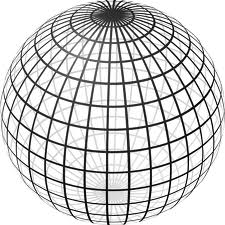 Shapes As Data Objects
Common Property of Shape Data Objects:

Natural Feature Space is Curved
I.e. a Manifold (from Differential Geometry)
Manifold Descriptor Spaces
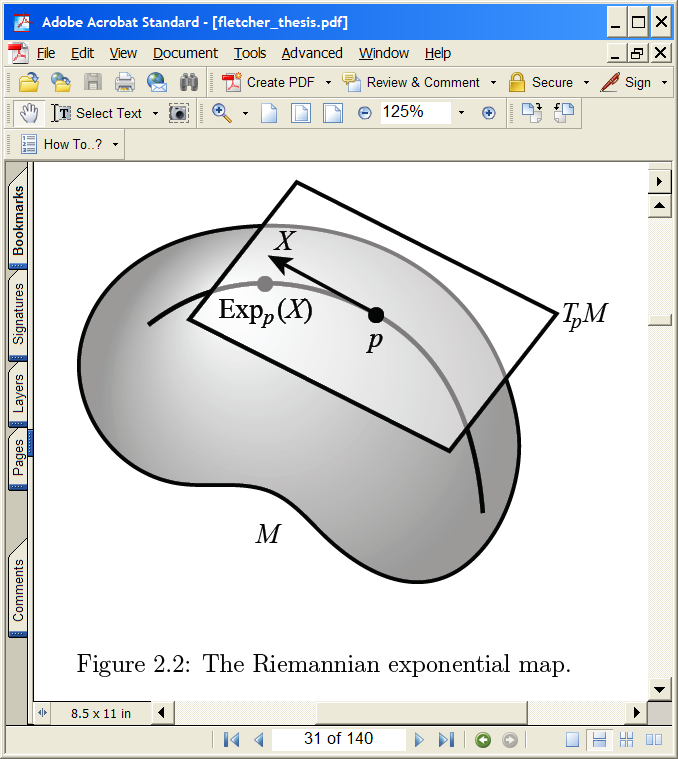 Manifold Descriptor Spaces
OODA in Image Analysis
First Generation Problems:
Denoising
Segmentation
Registration

(all about single images,
still interesting challenges)
OODA in Image Analysis
Second Generation Problems:
Populations of Images
Understanding Population Variation 
Discrimination (a.k.a. Classification)
Complex Data Structures (& Spaces)
HDLSS Statistics
Image Object Representation
Major Approaches for Image Data Objects:
Landmark Representations
Boundary Representations
Medial Representations
Medial Representations
Main Idea:  
  
Represent Objects as:
Discretized skeletons (medial atoms)
Plus spokes from center to edge
Which imply a boundary

Very accessible early reference:
Yushkevich, et al  (2001)
Medial Representations
2-d M-Rep Example:   
Corpus Callosum
(Yushkevich)
[Speaker Notes: CCMsciznormRaw.avi]
Medial Representations
2-d M-Rep Example:   
Corpus Callosum
(Yushkevich)

Atoms
[Speaker Notes: CCMsciznormRaw.avi]
Medial Representations
2-d M-Rep Example:   
Corpus Callosum
(Yushkevich)

Atoms
Spokes
[Speaker Notes: CCMsciznormRaw.avi]
Medial Representations
2-d M-Rep Example:   
Corpus Callosum
(Yushkevich)

Atoms
Spokes
Implied
Boundary
[Speaker Notes: CCMsciznormRaw.avi]
Medial Representations
3-d M-Rep Example:    From Ja-Yeon Jeong
Bladder – Prostate - Rectum
[Speaker Notes: OODA.ppt]
Medial Representations
3-d M-Rep Example:    From Ja-Yeon Jeong
Bladder – Prostate - Rectum  

 In Male Pelvis
 Valve on Bladder
[Speaker Notes: OODA.ppt]
Medial Representations
3-d M-Rep Example:    From Ja-Yeon Jeong
Bladder – Prostate - Rectum  

 In Male Pelvis
 Valve on Bladder
 Common Area for Cancer in Males
[Speaker Notes: OODA.ppt]
Medial Representations
3-d M-Rep Example:    From Ja-Yeon Jeong
Bladder – Prostate - Rectum  

 In Male Pelvis
 Valve on Bladder
 Common Area for Cancer in Males
 Goal:   Design Radiation Treatment
 Hit Prostate
 Miss Bladder & Rectum
 Over Course of Many Days
[Speaker Notes: OODA.ppt]
Medial Representations
3-d M-Rep Example:    From Ja-Yeon Jeong
Bladder – Prostate - Rectum  







Atoms           (yellow dots)
[Speaker Notes: OODA.ppt]
Medial Representations
3-d M-Rep Example:    From Ja-Yeon Jeong
Bladder – Prostate - Rectum  







Atoms   -   Spokes              (line segments)
[Speaker Notes: OODA.ppt]
Medial Representations
3-d M-Rep Example:    From Ja-Yeon Jeong
Bladder – Prostate - Rectum  







Atoms   -   Spokes   -   Implied Boundary
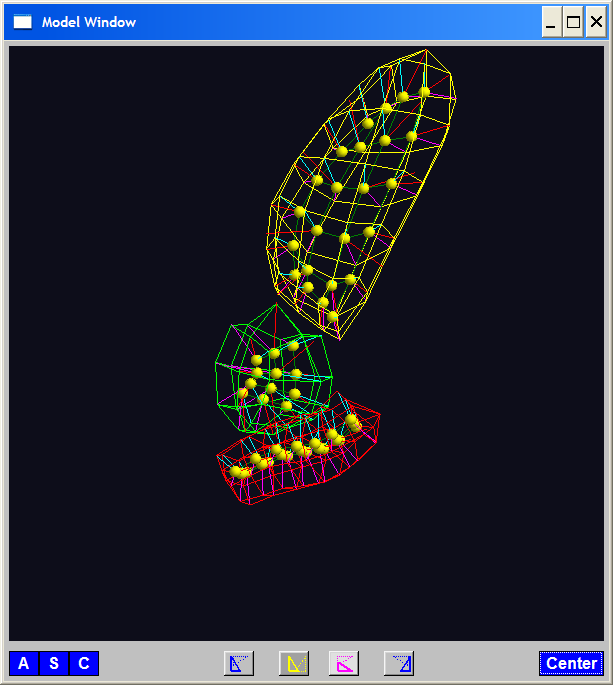 [Speaker Notes: OODA.ppt]
Medial Representations
3-d M-Rep Example:    From Ja-Yeon Jeong
Bladder – Prostate - Rectum  







Atoms   -   Spokes   -   Implied Boundary
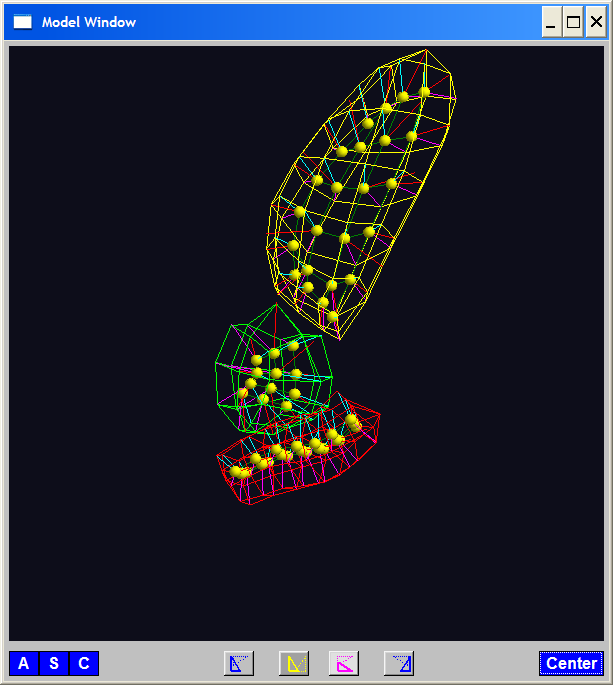 [Speaker Notes: OODA.ppt]
Medial Representations
3-d M-reps:   there are several variations

Two choices:
From 
Fletcher
(2004)
[Speaker Notes: fletcher_thesis.pdf]
Medial Representations
Detailed discussion of M-reps:

Siddiqi, K. and Pizer, S. M. (2008)
[Speaker Notes: fletcher_thesis.pdf]
Medial Representations
Medial Representations
A Challenging Example
Male Pelvis
Bladder – Prostate – Rectum
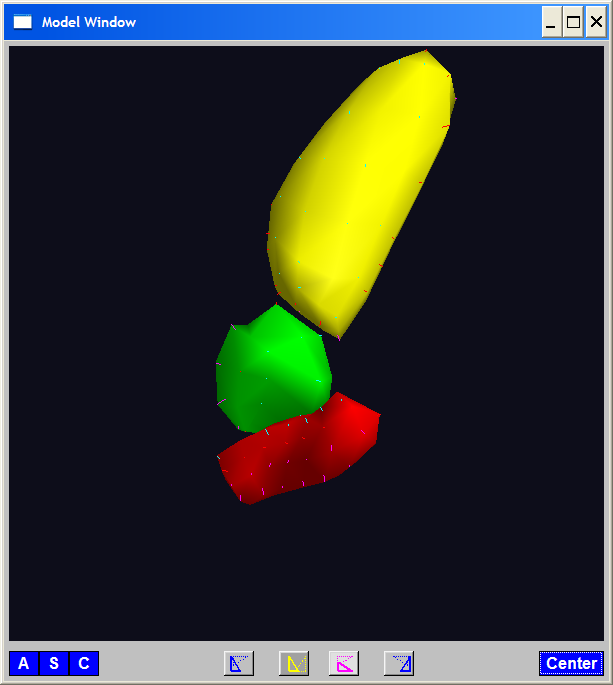 A Challenging Example
Male Pelvis
Bladder – Prostate – Rectum
How do they move over time (days)?


(all within same person)
A Challenging Example
Male Pelvis
Bladder – Prostate – Rectum
How do they move over time (days)?
Critical to Radiation Treatment (cancer)
Work with 3-d CT

(“Computed Tomography”,
= 3d version of X-ray)
A Challenging Example
Male Pelvis
Bladder – Prostate – Rectum
How do they move over time (days)?
Critical to Radiation Treatment (cancer)
Work with 3-d CT
Very Challenging to Segment
Find boundary of each object?
Represent each Object?
Male Pelvis – Raw Data
One CT Slice
(in 3d image)
Like X-ray:
White = Dense
	(Bone)
Black = Gas
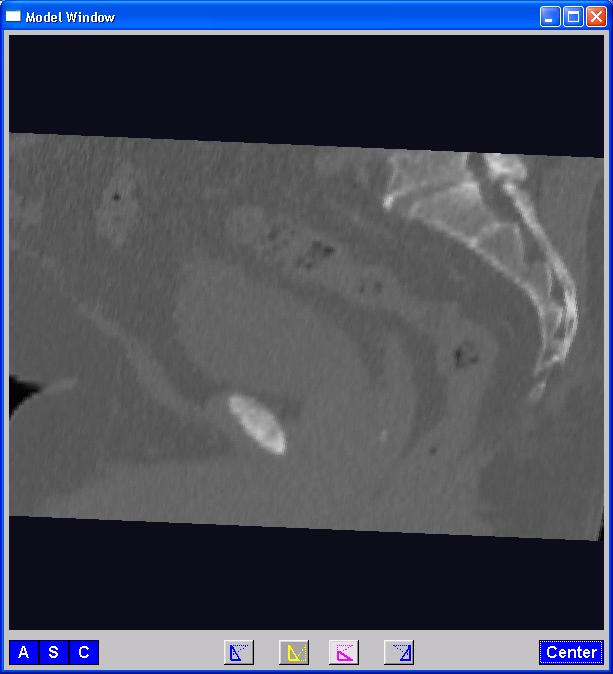 Male Pelvis – Raw Data
One CT Slice
(in 3d image)

Tail Bone
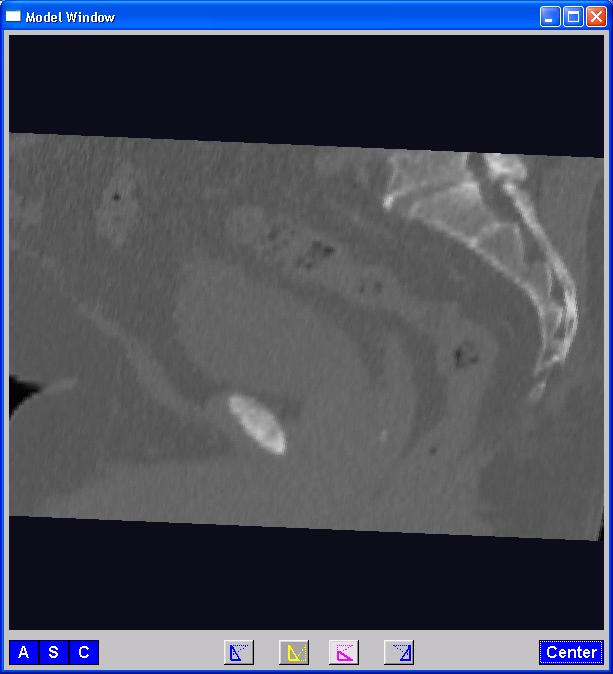 Male Pelvis – Raw Data
One CT Slice
(in 3d image)

Tail Bone
Rectum
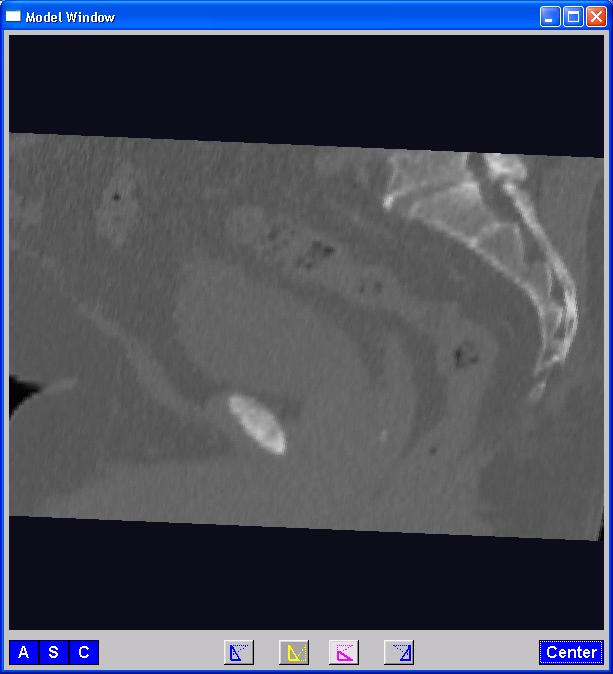 Male Pelvis – Raw Data
One CT Slice
(in 3d image)

Tail Bone
Rectum
Bladder
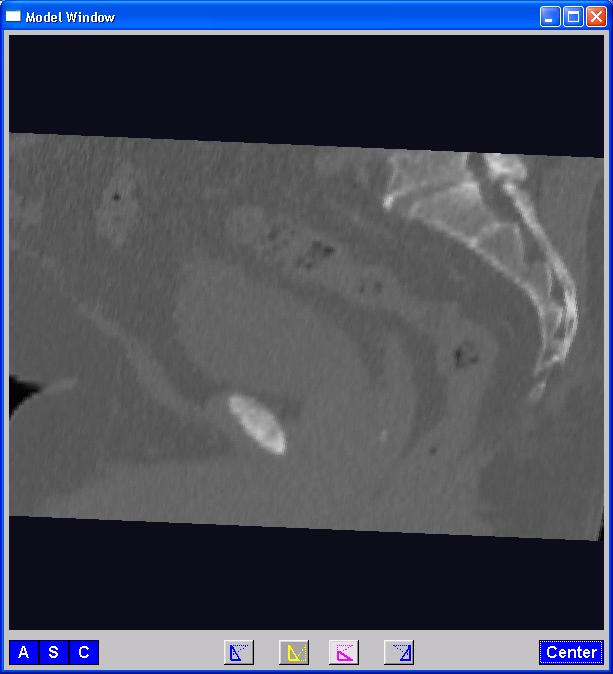 Male Pelvis – Raw Data
One CT Slice
(in 3d image)

Tail Bone
Rectum
Bladder
Prostate
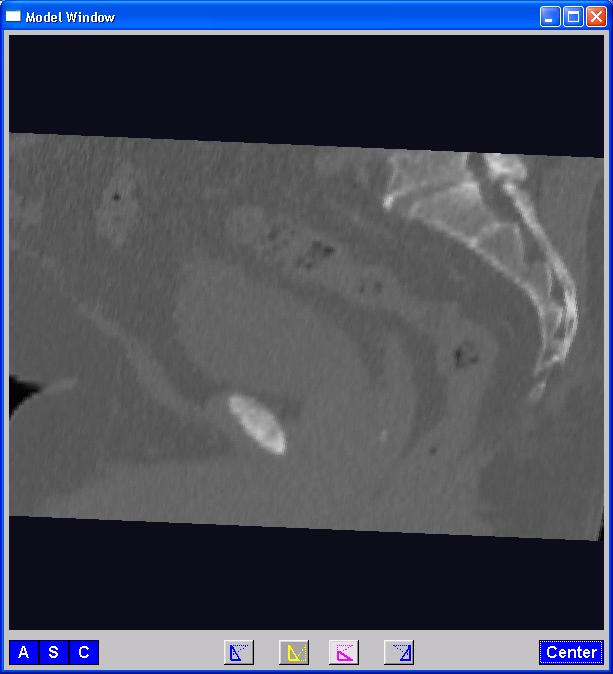 Male Pelvis – Raw Data
Bladder:

manual segmentation

Slice by slice

Reassembled
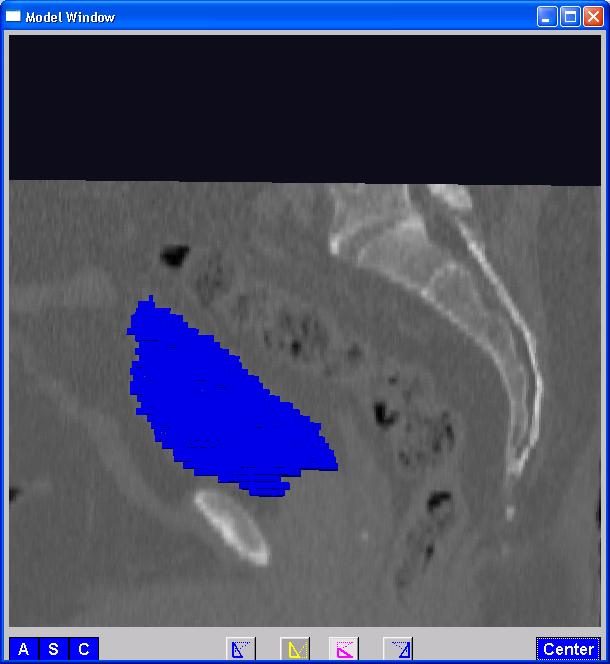 Male Pelvis – Raw Data
Bladder:

Slices:
	Reassembled in 3d

How to represent?

Thanks:  Ja-Yeon Jeong
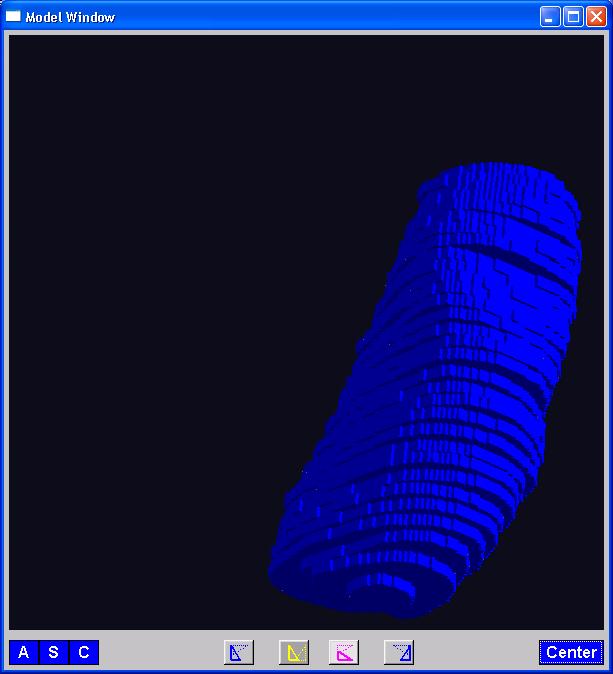 Object Representation
Landmarks (hard to find)
Boundary Rep’ns (no correspondence)
Medial representations
Find “skeleton”
Discretize as “atoms” called S-reps
(for Skeletal Representation)
3-d s-reps
Bladder – Prostate – Rectum    (multiple objects, J. Y. Jeong)
Medial Atoms provide “skeleton”
Implied Boundary from “spokes”    “surface”
3-d s-reps
S-rep model fitting
Easy, when starting from binary (blue)
But very expensive (30 – 40 minutes technician’s time)
Want automatic approach
Challenging, because of poor contrast, noise, …
Need to borrow information across training sample
Use Bayes approach:   prior & likelihood     posterior

(A surrogate for “anatomical knowledge”)
3-d s-reps
S-rep model fitting
Easy, when starting from binary (blue)
But very expensive (30 – 40 minutes technician’s time)
Want automatic approach
Challenging, because of poor contrast, noise, …
Need to borrow information across training sample
Use Bayes approach:   prior & likelihood     posterior
~Conjugate Gaussians

(Embarassingly Straightforward?)
3-d s-reps
S-rep model fitting
Easy, when starting from binary (blue)
But very expensive (30 – 40 minutes technician’s time)
Want automatic approach
Challenging, because of poor contrast, noise, …
Need to borrow information across training sample
Use Bayes approach:   prior & likelihood     posterior
~Conjugate Gaussians, but there are issues:
Major HLDSS challenges
Manifold aspect of data
3-d s-reps
S-rep model fitting
Very Successful
Jeong (2009)
3-d s-reps
S-rep model fitting
Very Successful
Jeong (2009)
Basis of Startup Company:    Morphormics
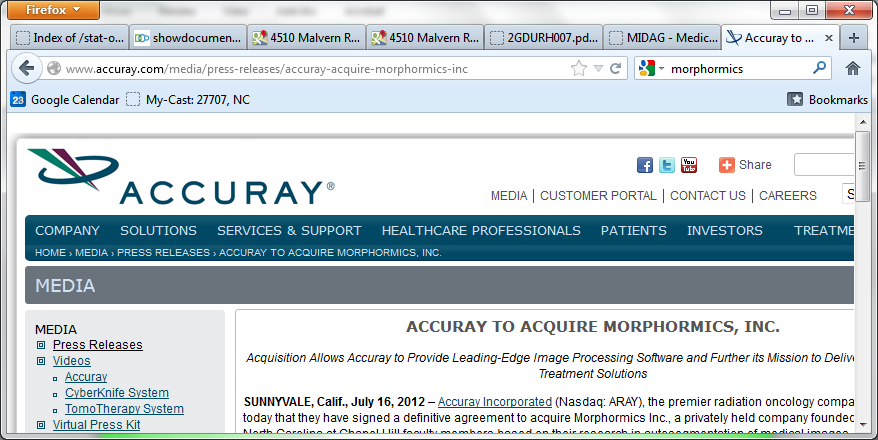 Mildly Non-Euclidean Spaces
Statistical Analysis of M-rep Data
Recall: Many direct products of:
Locations
Radii
Angles    
I.e. points on smooth manifold
Data in non-Euclidean Space
But only mildly non-Euclidean
PCA for m-reps, II
PCA on non-Euclidean spaces?
(i.e. on Lie Groups / Symmetric Spaces)

T. Fletcher:   Principal Geodesic Analysis


(2004 UNC CS PhD Dissertation)
PCA for m-reps, II
PCA on non-Euclidean spaces?
(i.e. on Lie Groups / Symmetric Spaces)

T. Fletcher:   Principal Geodesic Analysis

Idea:  replace “linear summary of data”
With “geodesic summary of data”…
PGA for m-reps, Bladder-Prostate-Rectum
Bladder – Prostate – Rectum,  1 person, 17 days
      PG 1                   PG 2                  PG 3
(analysis by Ja Yeon Jeong)
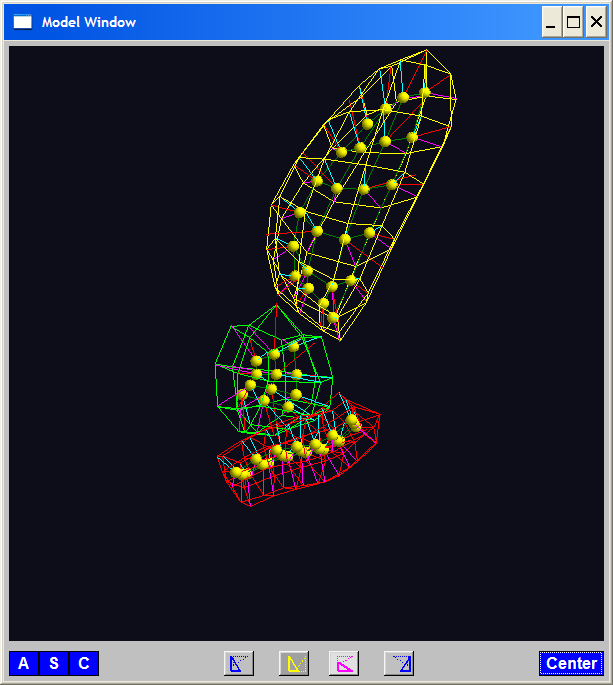 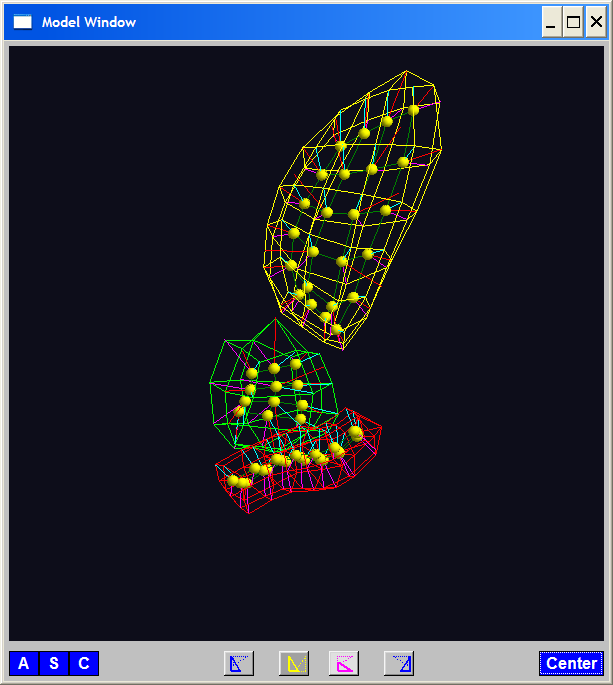 PGA for m-reps, Bladder-Prostate-Rectum
Bladder – Prostate – Rectum,  1 person, 17 days
      PG 1                   PG 2                  PG 3
(analysis by Ja Yeon Jeong)
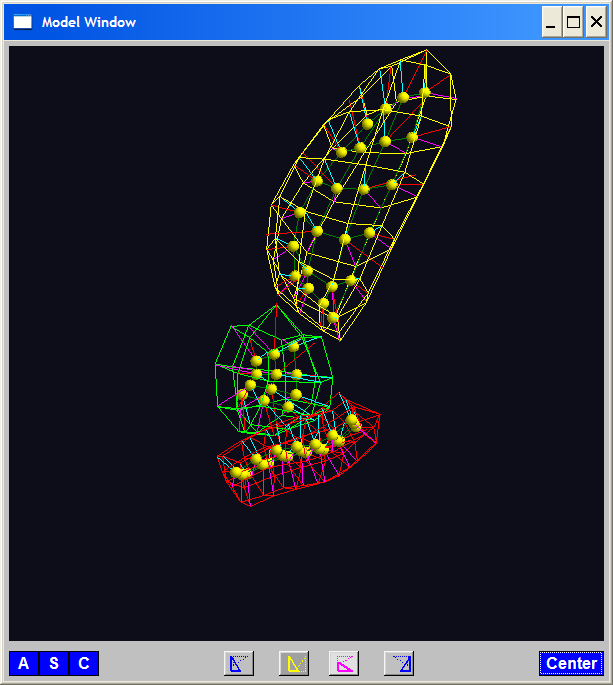 PGA for m-reps, Bladder-Prostate-Rectum
Bladder – Prostate – Rectum,  1 person, 17 days
      PG 1                   PG 2                  PG 3
(analysis by Ja Yeon Jeong)
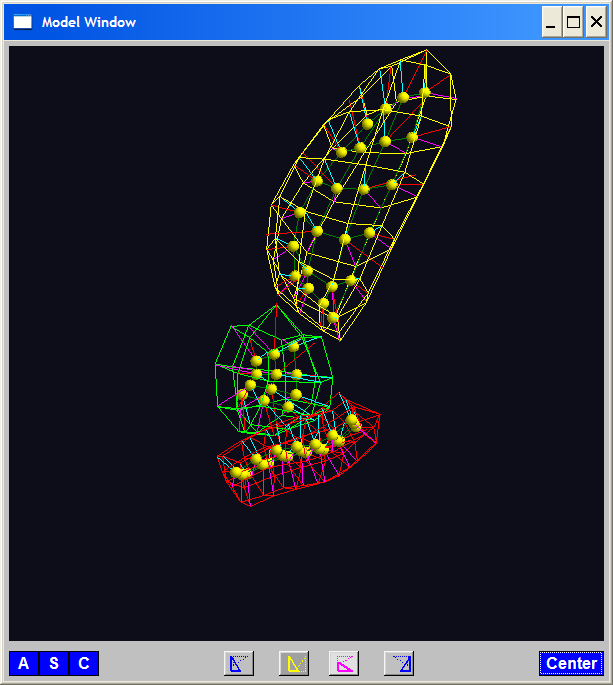 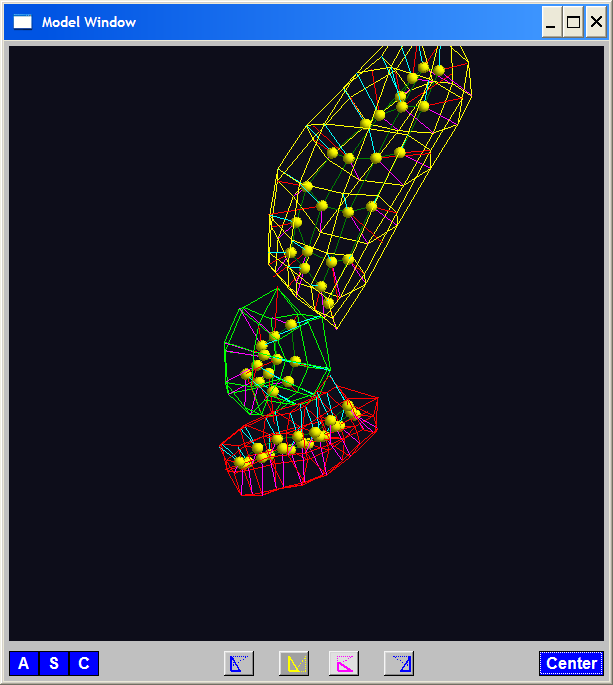 PCA Extensions for Data on Manifolds
Fletcher (Principal Geodesic Anal.)
Best fit of geodesic to data
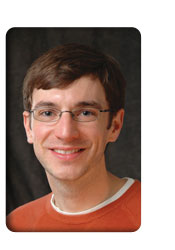 PCA Extensions for Data on Manifolds
Fletcher (Principal Geodesic Anal.)
Best fit of geodesic to data
Constrained to go through geodesic mean
PCA Extensions for Data on Manifolds
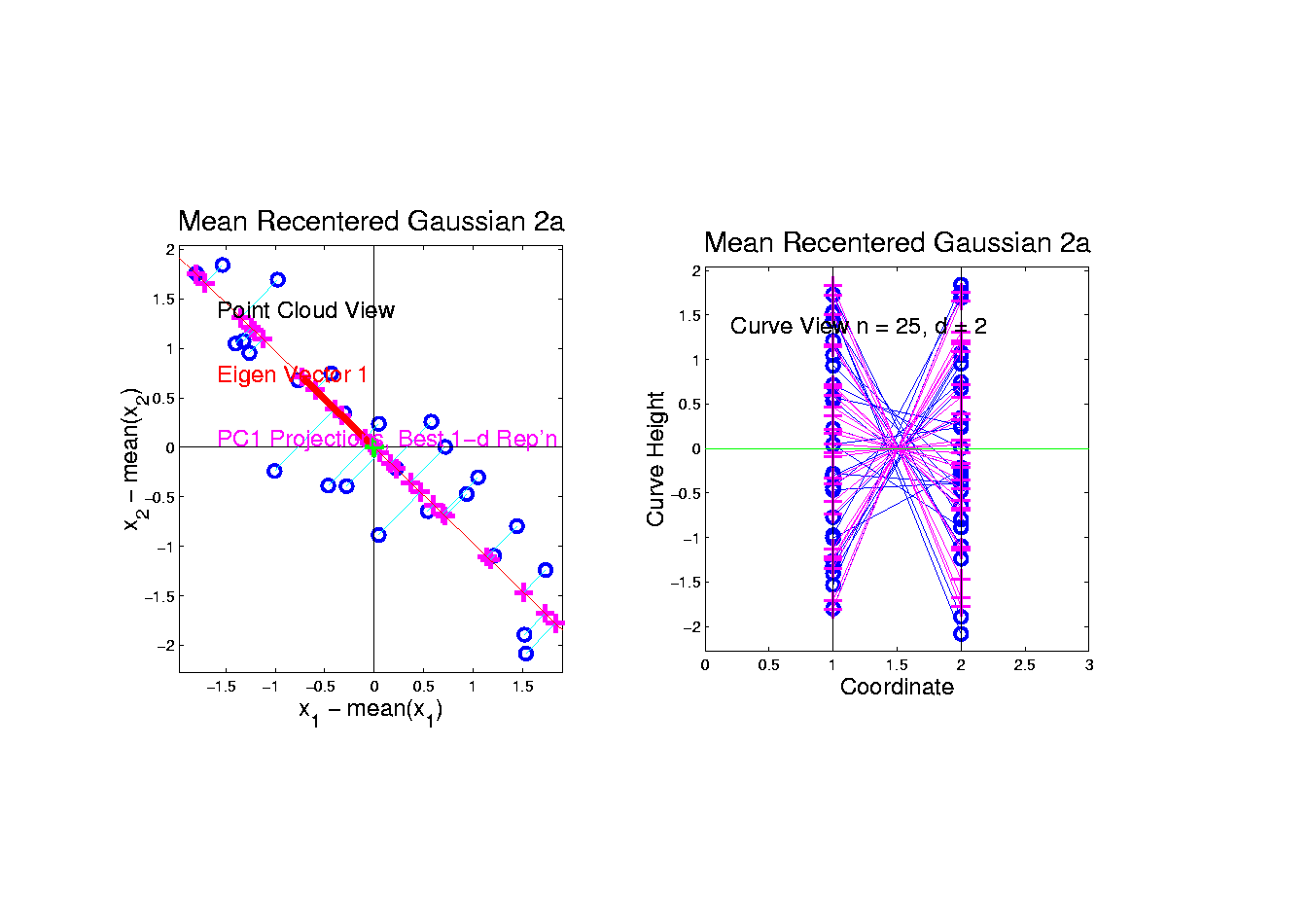 PCA Extensions for Data on Manifolds
Fletcher (Principal Geodesic Anal.)
Best fit of geodesic to data
Constrained to go through geodesic mean

But Not In
Non-Euclidean
Spaces
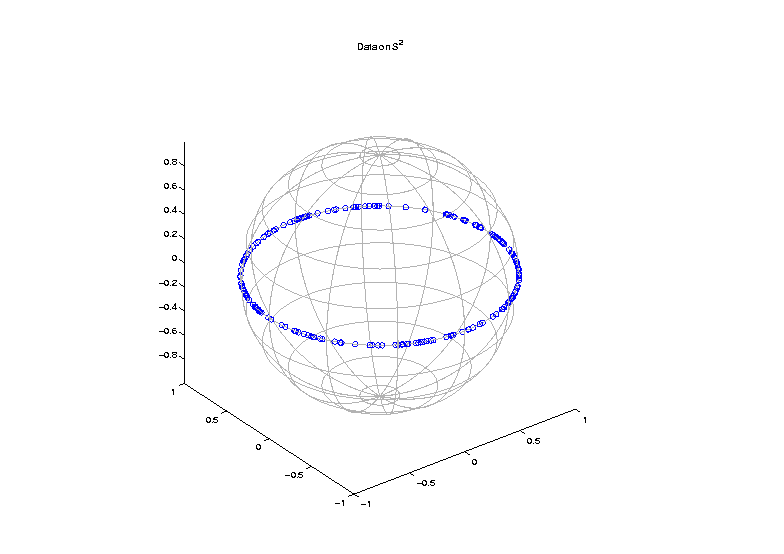 PCA Extensions for Data on Manifolds
Fletcher (Principal Geodesic Anal.)
Best fit of geodesic to data
Constrained to go through geodesic mean


Counterexample:
	Data on sphere, 
    along equator
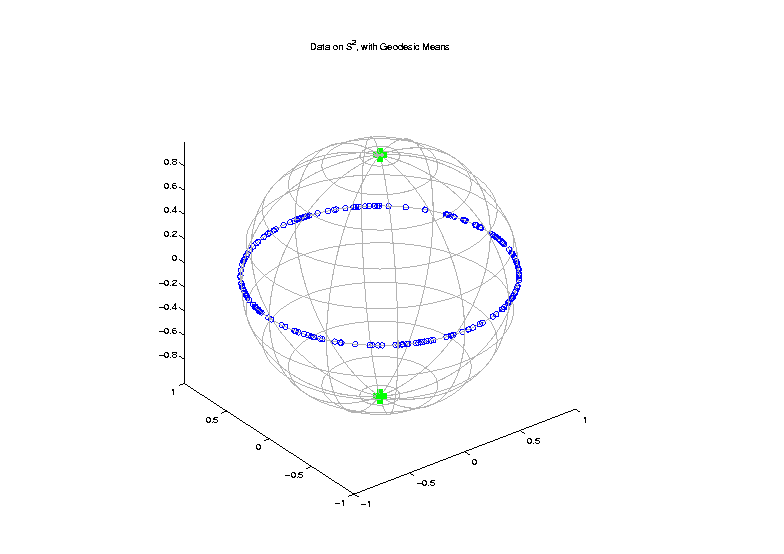 PCA Extensions for Data on Manifolds
Fletcher (Principal Geodesic Anal.)
Best fit of geodesic to data
Constrained to go through geodesic mean


Extreme
3 Point
Examples
PCA Extensions for Data on Manifolds
Fletcher (Principal Geodesic Anal.)
Best fit of geodesic to data
Constrained to go through geodesic mean
Huckemann, Hotz & Munk  (Geod. PCA)
Huckemann et al (2011)
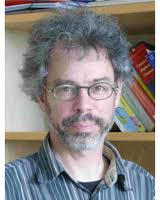 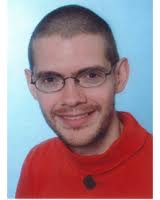 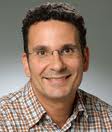 PCA Extensions for Data on Manifolds
Fletcher (Principal Geodesic Anal.)
Best fit of geodesic to data
Constrained to go through geodesic mean
Huckemann, Hotz & Munk  (Geod. PCA)
Best fit of any geodesic to data
PCA Extensions for Data on Manifolds
Fletcher (Principal Geodesic Anal.)
Best fit of geodesic to data
Constrained to go through geodesic mean
Huckemann, Hotz & Munk  (Geod. PCA)
Best fit of any geodesic to data

Counterexample:
	Data follows Tropic of Capricorn
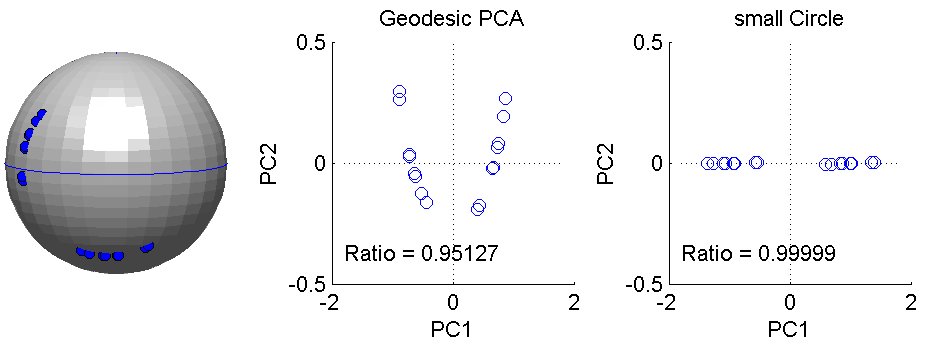 PCA Extensions for Data on Manifolds
Fletcher (Principal Geodesic Anal.)
Best fit of geodesic to data
Constrained to go through geodesic mean
Huckemann, Hotz & Munk  (Geod. PCA)
Best fit of any geodesic to data
Jung, Foskey & Marron  (Princ. Arc Anal.)
Jung et al (2011)
PCA Extensions for Data on Manifolds
Fletcher (Principal Geodesic Anal.)
Best fit of geodesic to data
Constrained to go through geodesic mean
Huckemann, Hotz & Munk  (Geod. PCA)
Best fit of any geodesic to data
Jung, Foskey & Marron  (Princ. Arc Anal.)
Best fit of any circle to data
(motivated by conformal maps)
PCA Extensions for Data on Manifolds
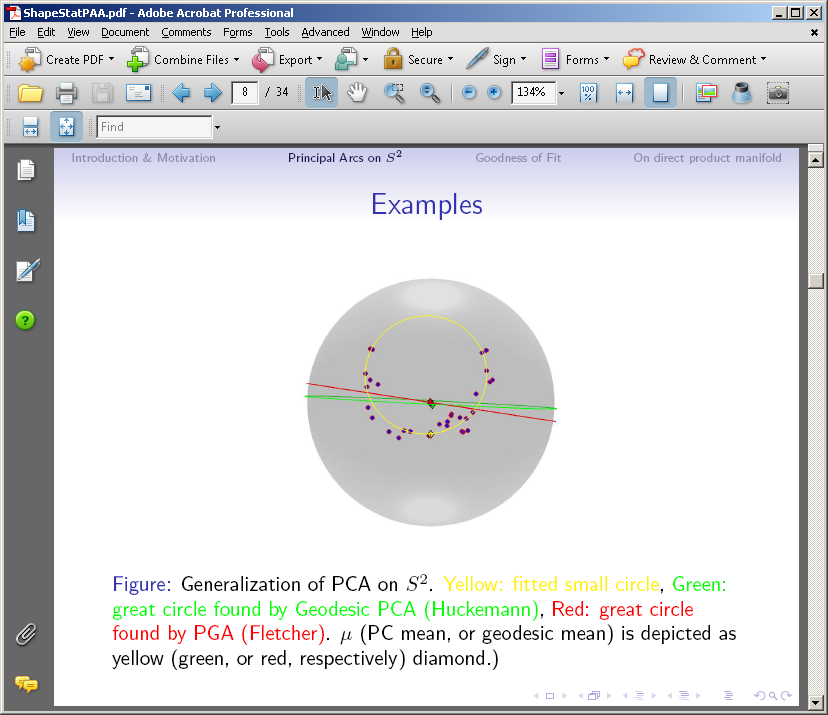 Principal Arc Analysis
Jung, Foskey & Marron (2011)
Best fit of any circle to data
Can give better fit than geodesics
Principal Arc Analysis
Jung, Foskey & Marron (2011)
Best fit of any circle to data
Can give better fit than geodesics
Observed for simulated s-rep example
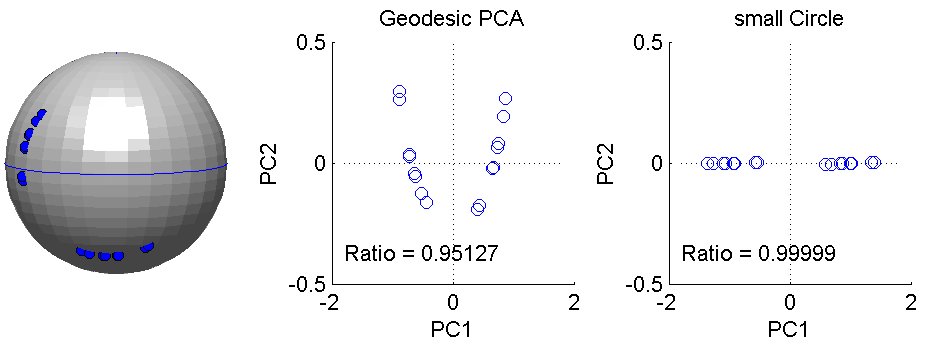 Challenge being addressed
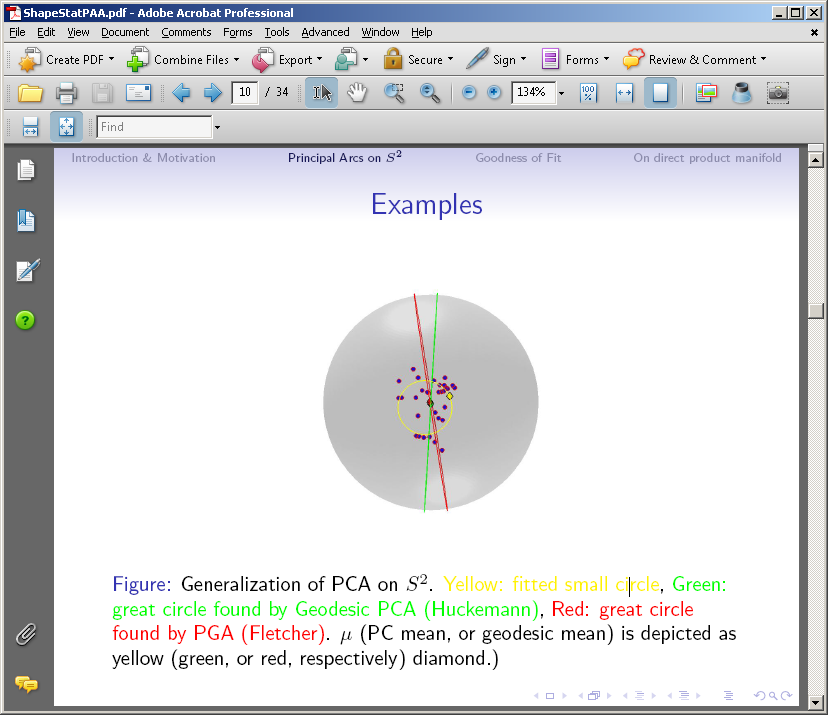 Composite Principal Nested Spheres
Vectors whose entries are
Angles on sphere an reals
Composite Principal Nested Spheres
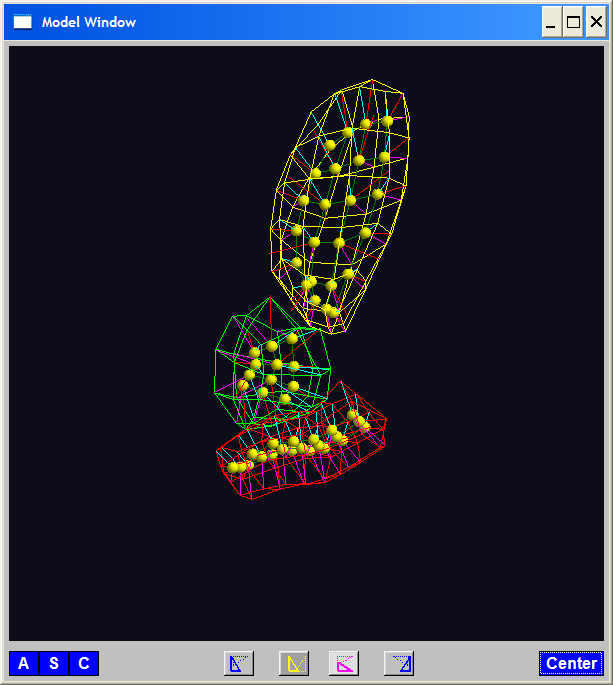 Composite Principal Nested Spheres
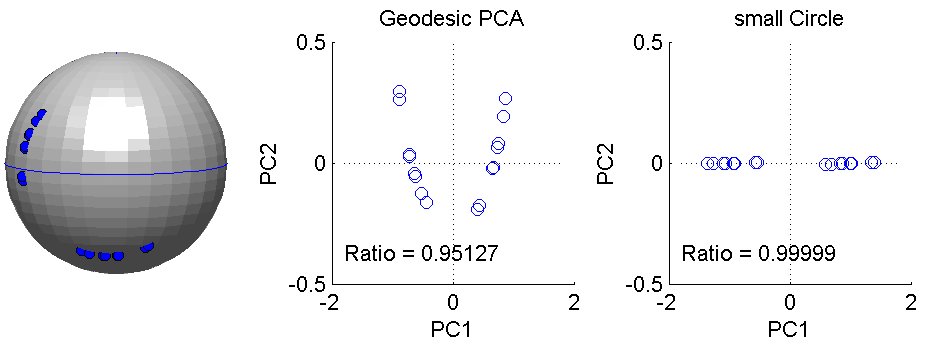 Composite Principal Nested Spheres
Composite Principal Nested Spheres
Composite Principal Nested Spheres
Composite Principal Nested Spheres
Composite Principal Nested Spheres
Composite Principal Nested Spheres
Composite Principal Nested Spheres
Composite Principal Nested Spheres
Composite Principal Nested Spheres
Landmark Based Shape Analysis
Kendall
Bookstein
Dryden & 
		Mardia



(recall major monographs)
Landmark Based Shape Analysis
Kendall
Bookstein
Dryden & 
		Mardia


Digit 3 Data
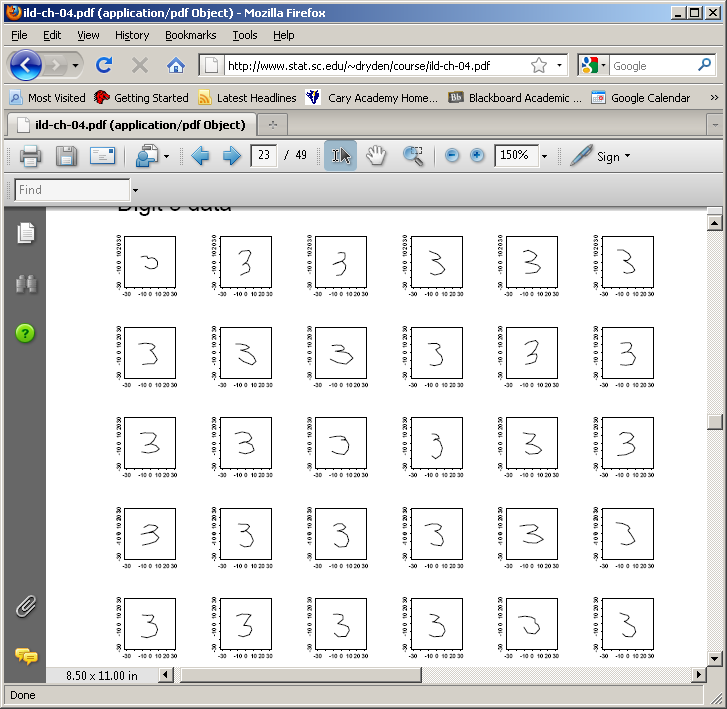 Landmark Based Shape Analysis
Kendall
Bookstein
Dryden & 
		Mardia


Digit 3 Data
	(digitized to 13 landmarks)
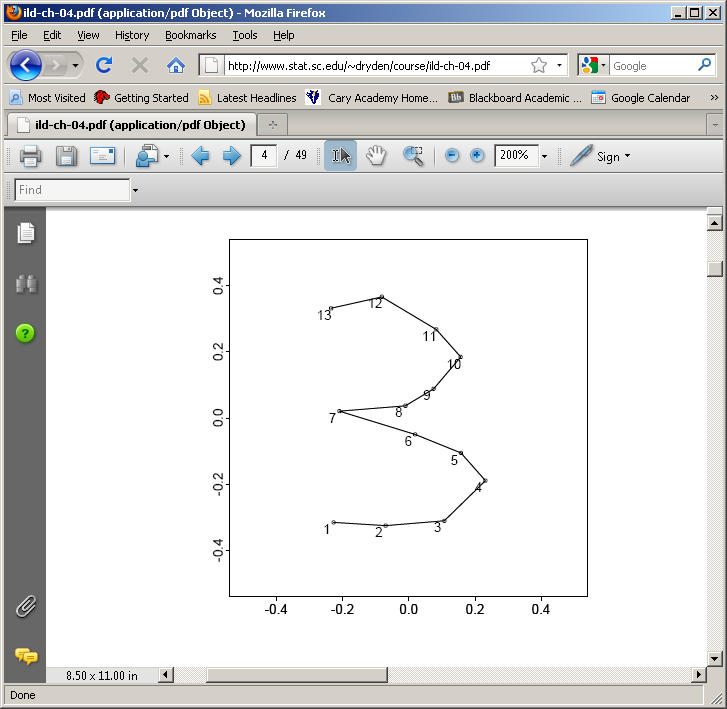 Variation on Landmark Based Shape
Typical Viewpoint:
  Variation in Shape is Goal
  Other Variation+ is Nuisance

Recall Main Idea:
 Represent Shapes as Coordinates
 “Mod Out” Transl’n, Rotat’n, Scale
Variation on Landmark Based Shape
Typical Viewpoint:
  Variation in Shape is Goal
  Other Variation+ is Nuisance


Interesting Alternative:
 Study Variation in Transformation
 Treat Shape as Nuisance
Variation on Landmark Based Shape
Context:   Study of Tectonic Plates
Movement of Earth’s Crust (over time)
Take Motions as Data Objects

Interesting Alternative:
 Study Variation in Transformation
 Treat Shape as Nuisance
Variation on Landmark Based Shape
Context:   Study of Tectonic Plates
Movement of Earth’s Crust (over time)
Take Motions as Data Objects


Royer & Chang (1991)

                                       Thanks to Wikipedia
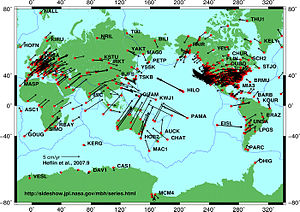 Landmark Based Shape Analysis
Kendall
Bookstein
Dryden & 
		Mardia


Digit 3 Data
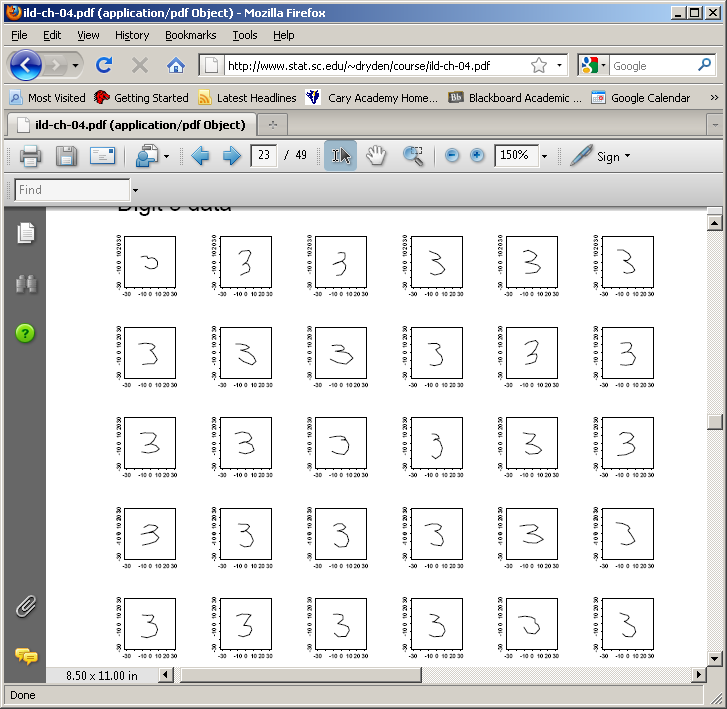 Landmark Based Shape Analysis
Key Step:    mod out
Translation
Scaling
Rotation
		
Result:
       Data Objects   
             points on Manifold  ( ~  S2k-4)
Landmark Based Shape Analysis
Currently popular approaches to PCA on Sk:
Early:    PCA on projections



(Tangent Plane Analysis)
Landmark Based Shape Analysis
Currently popular approaches to PCA on Sk:
Early:    PCA on projections
Fletcher:    Geodesics through mean
Huckemann, et al:    Any Geodesic

New Approach:
Principal Nested Sphere Analysis
Jung, Dryden & Marron (2012)
Principal Nested Spheres Analysis
Main Goal:
Extend Principal Arc Analysis  (S2  to  Sk)

Jung, Dryden & Marron (2012)
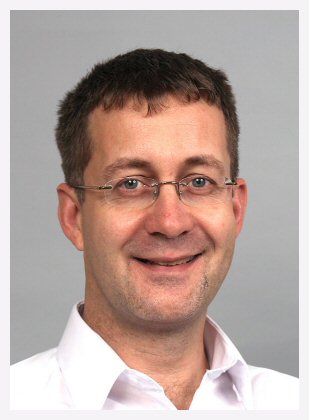 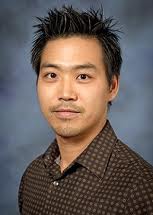 Principal Nested Spheres Analysis
Main Goal:
Extend Principal Arc Analysis  (S2  to  Sk)
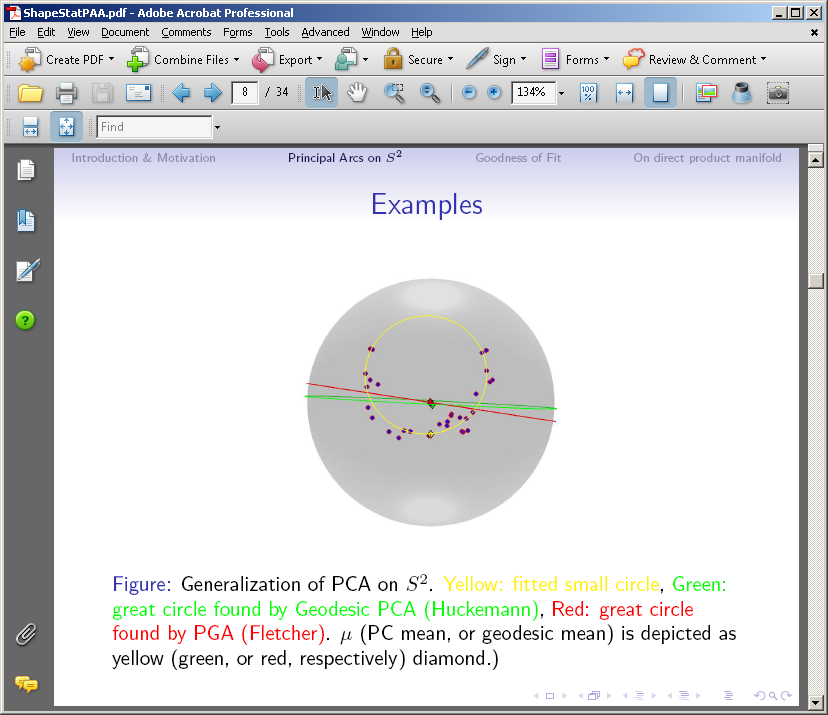 Principal Nested Spheres Analysis
Top Down Nested (small) spheres
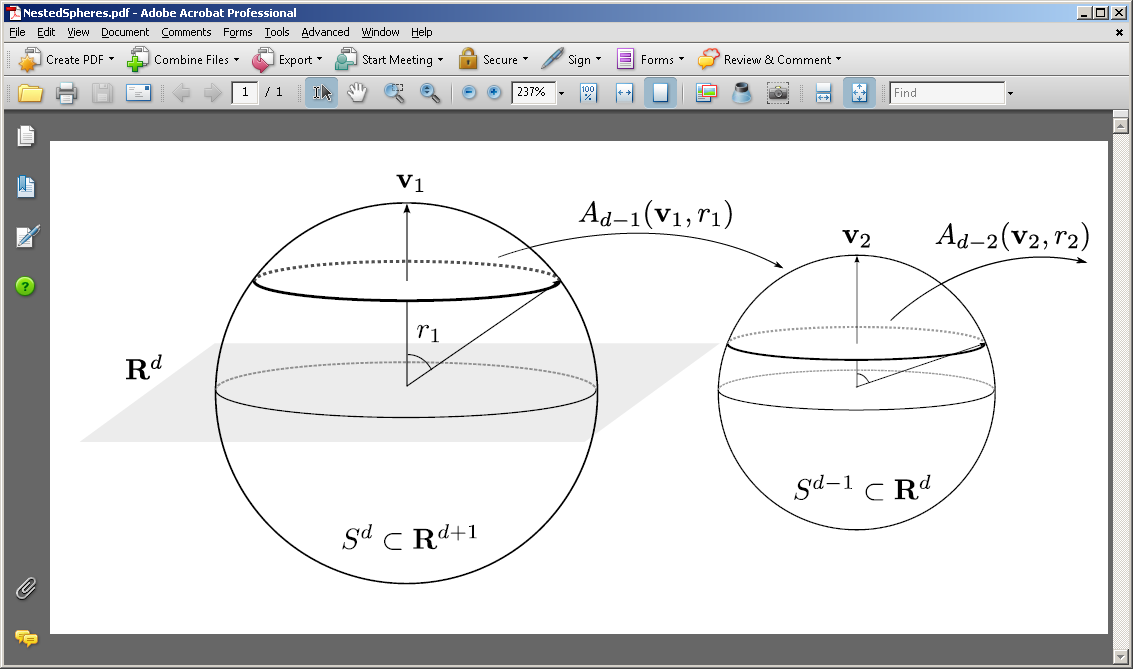 Digit 3 data: Principal variations of the shape
Princ. geodesics by PNS
Principal arcs by PNS
Principal Nested Spheres Analysis
Main Goal:
Extend Principal Arc Analysis  (S2  to  Sk)

Jung, Dryden & Marron (2012)

Impact on Segmentation:
PGA Segmentation:  used ~20 comp’s
PNS Segmentation:  only need ~13
Resulted in visually better fits to data
Principal Nested Spheres Analysis
Main Goal:
Extend Principal Arc Analysis  (S2  to  Sk)

Jung, Dryden & Marron (2012)

Important Landmark:    This Motivated
Backwards PCA
Participant Presentations
Mahmoud Mostapha
Fast Editing of Many Object Segmentation, 


Megan Quinn
Smoothing in Human Growth Data